OFICINA

Metodologia Sebrae5 Menos que São Mais

Redução de Desperdício©®
S1
ATIVIDADE DE ABERTURA
S2
ATIVIDADE 01:

FOCANDO O OLHAR NO 
DESPERDÍCIO GERADO NA EMPRESA COM AUXÍLIO DA METODOLOGIA
S3
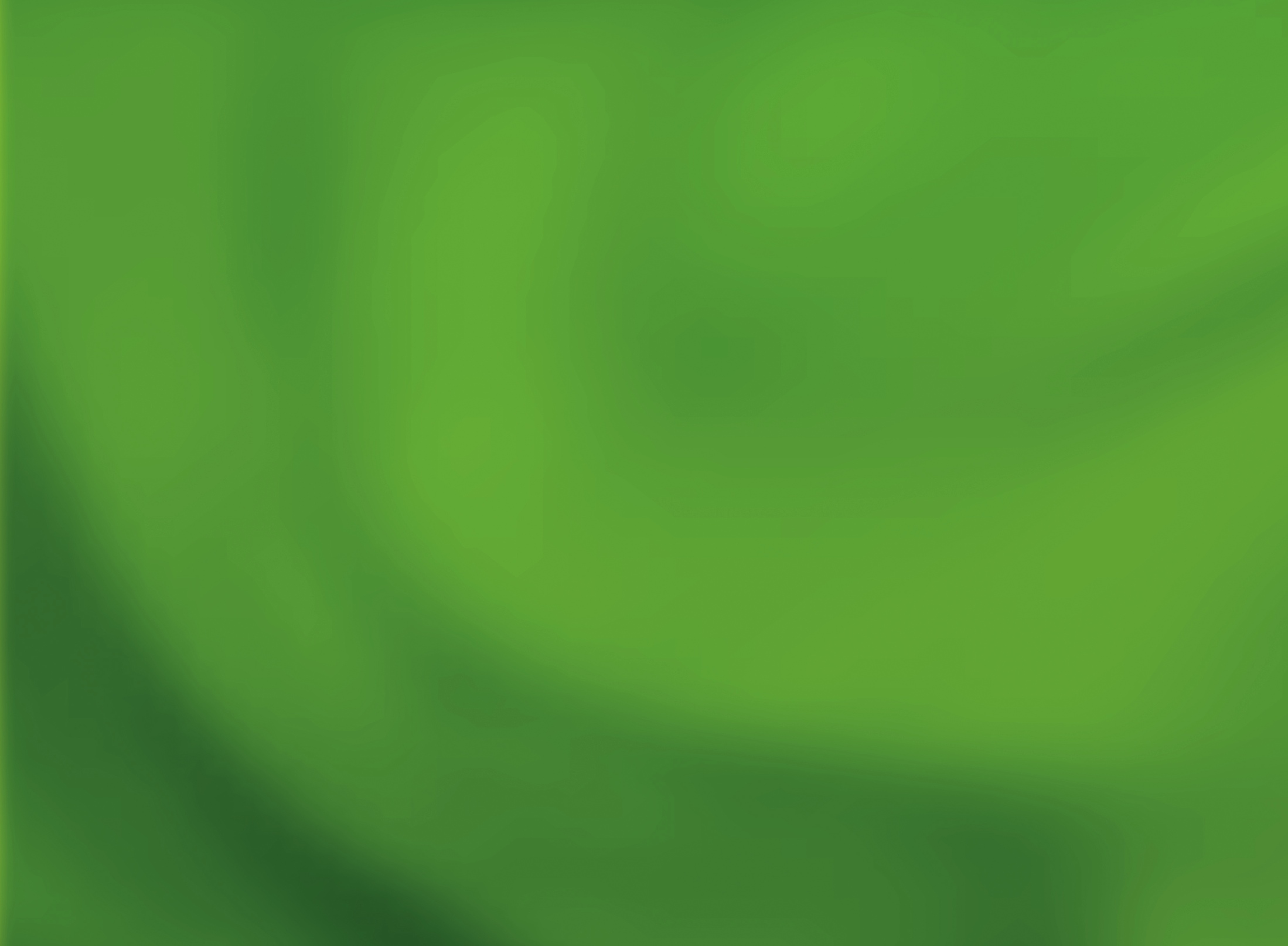 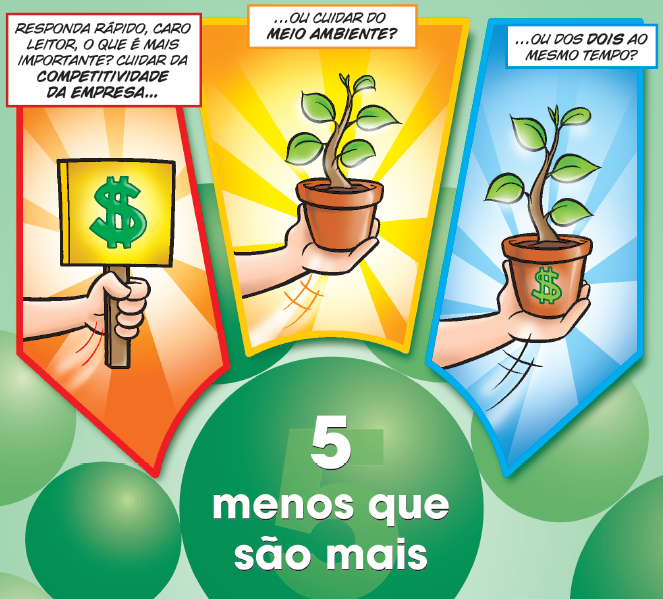 S4
1
QUAL o objetivo da Metodologia?
S5
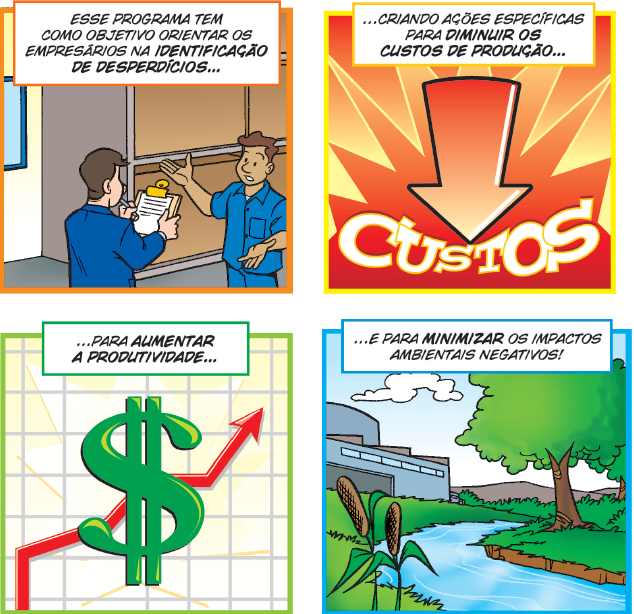 5 Menos que São Mais
Redução de Desperdício©®
A proposta é abordar a dimensão
ambiental a partir do aumento da
rentabilidade/lucratividade que 
poderá ser obtido com a 
diminuição  dos eventuais 
desperdícios.
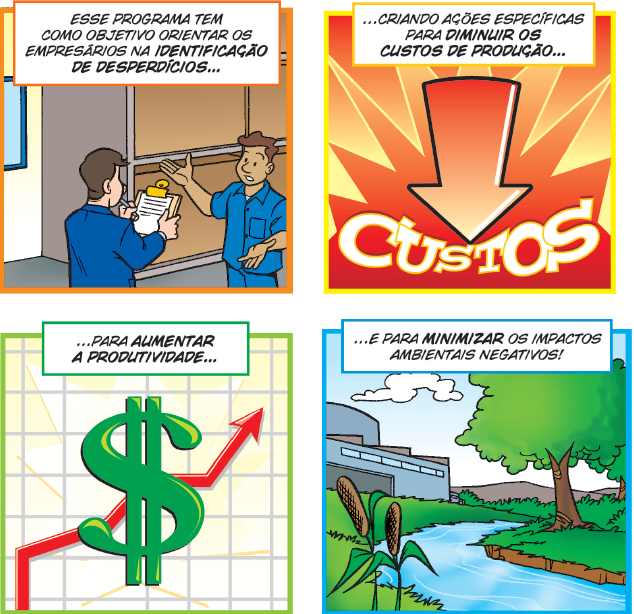 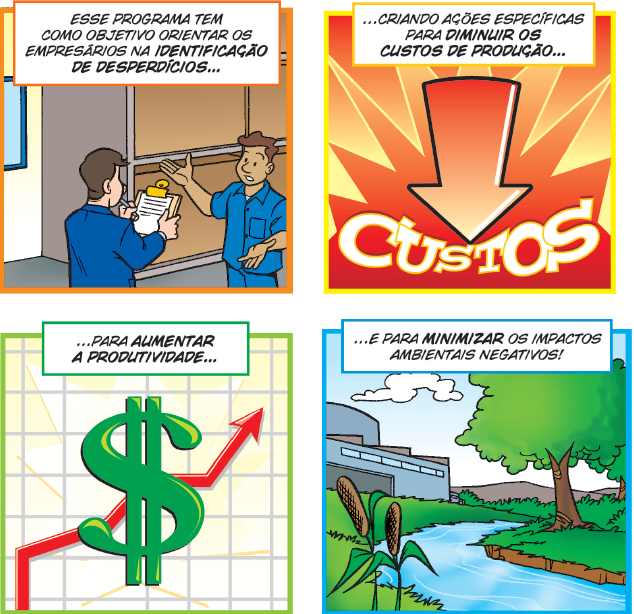 Objetivo
S6
2
SERÁ que existe desperdício 
na minha Empresa?
S7
5 Menos que São Mais
Redução de Desperdício©®
Qualquer atividade gera impacto;
 Sem atividade não há emprego/renda;
 O desenvolvimento é necessário, mas pode se dar de modo a impactar menos, ou seja, acontecer de forma planejada – de modo a gerar menos impactos ambientais.
Importância
S8
5 Menos que São Mais
Redução de Desperdício©®
Consumo: Uso + desperdício.
Uso: Consumo de insumos e matérias-primas.
Desperdício: Inerente aos processos - são os produtos não desejados. Os resíduos de qualquer sistema produtivo só pode ser proveniente das matérias-primas ou insumos de produção utilizadas no processo.
Perdas: Oportunidades de melhoria no planejamento, no processo de compra e venda, na estocagem de materiais etc.
Definições
S9
3
COMO aumentar a 
competitividade, melhorar a capacidade produtiva e ainda reduzir impactos ambientais negativos?
S10
5 Menos que São Mais
Redução de Desperdício©®
Existem vários Procedimentos, Normas e  Ferramentas de Gestão Ambiental
Sistemas e Ferramentas de Gestão Ambiental
S11
Gestão da Segurança  e Saúde no Trabalho - OHSAS 18001
Gestão da Qualidade
ISO 9000/2000
PROCEDIMENTOS
NORMAS
Gestão Ambiental
ISO 14001
Responsabilidade
Social AS 8000
BPF 
Boas
Práticas de 
Fabricação
PAS
Programa
Alimentos
Seguros
P + L
Produção mais
Limpa
SIGs
Sistemas
Integrados de 
Gestão
FERRAMENTAS
5 Menos que são 
Mais – Redução de
Desperdício
Normas 
Técnicas
Design
Eficiência
Energética
5 s
S12
Gestão da Segurança  e Saúde no Trabalho - OHSAS 18001
Gestão da Qualidade
ISO 9000/2000
PROCEDIMENTOS
NORMAS
Gestão Ambiental
ISO 14001
Responsabilidade
Social AS 8000
BPF 
Boas
Práticas de 
Fabricação
PAS
Programa
Alimentos
Seguros
P + L
Produção mais
Limpa
SIGs
Sistemas
Integrados de 
Gestão
FERRAMENTAS
5 Menos que são 
Mais – Redução de
Desperdício
Normas 
Técnicas
Design
Eficiência
Energética
5 s
S13
4
COMO funciona a 
Metodologia Sebrae de
Redução de Desperdício?
S14
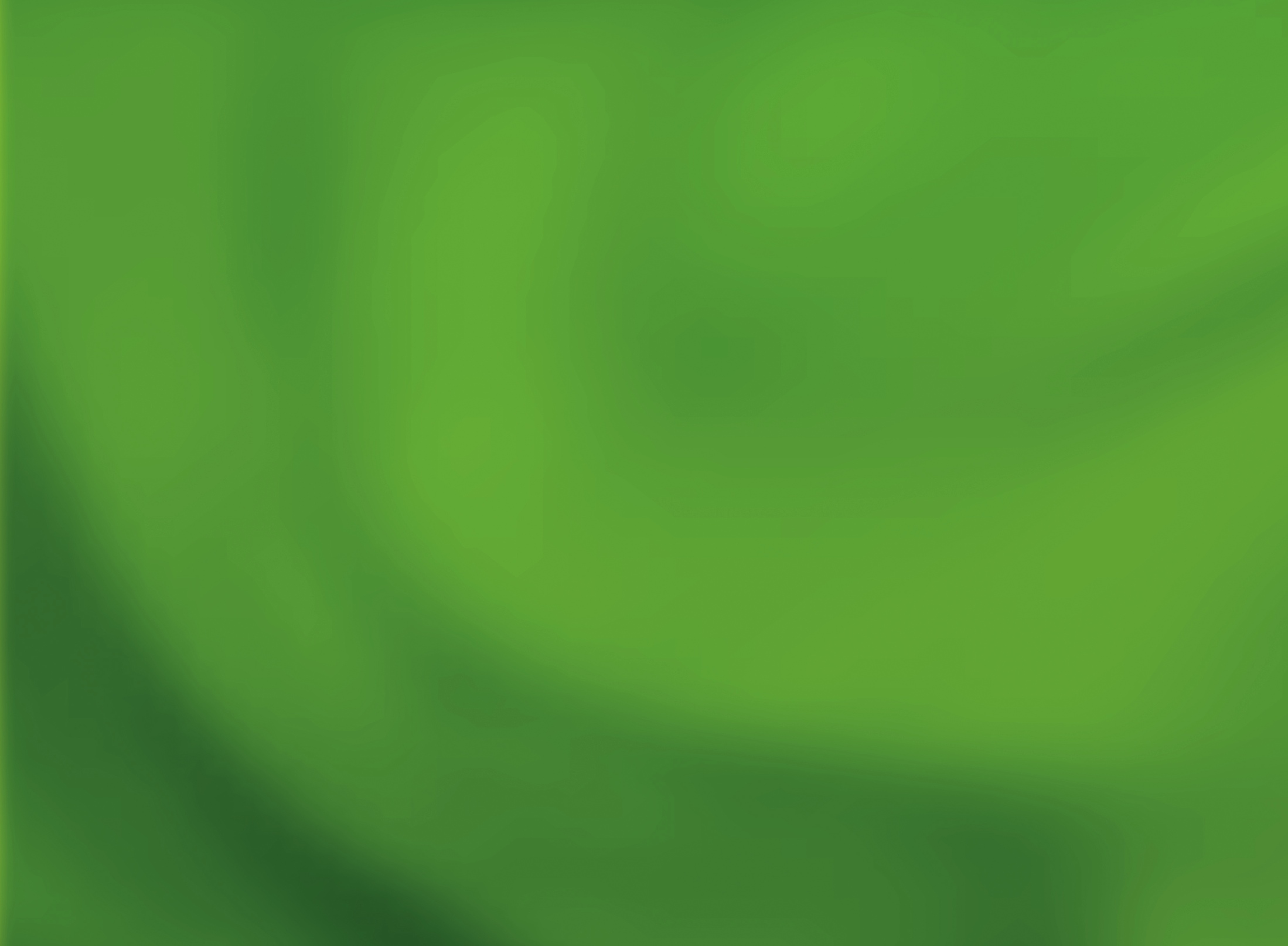 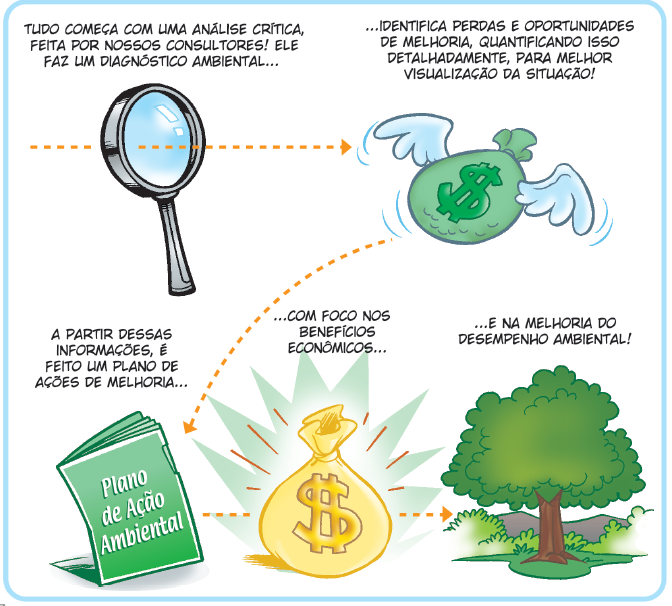 S15
5 Menos que São Mais – Redução de Desperdício©®
A empresa é analisada a partir de um modelo:
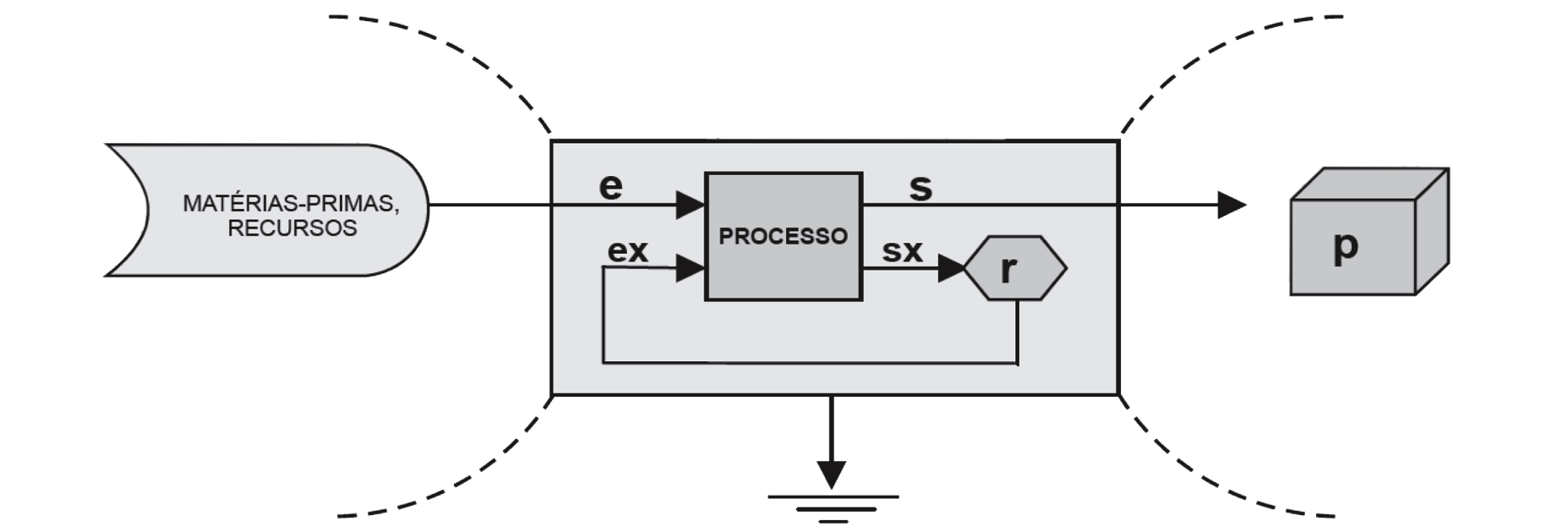 SISTEMA EMPRESA
(conforme delimitada)
AMBIENTE 
DE ENTRADA
AMBIENTE
DE SAÍDA
FORÇA DE ENERGIA
S16
5 Menos que São Mais – Redução de Desperdício©®
A empresa é analisada a partir de um modelo:
Entra e energia em forma de matérias-primas ou recursos (e)
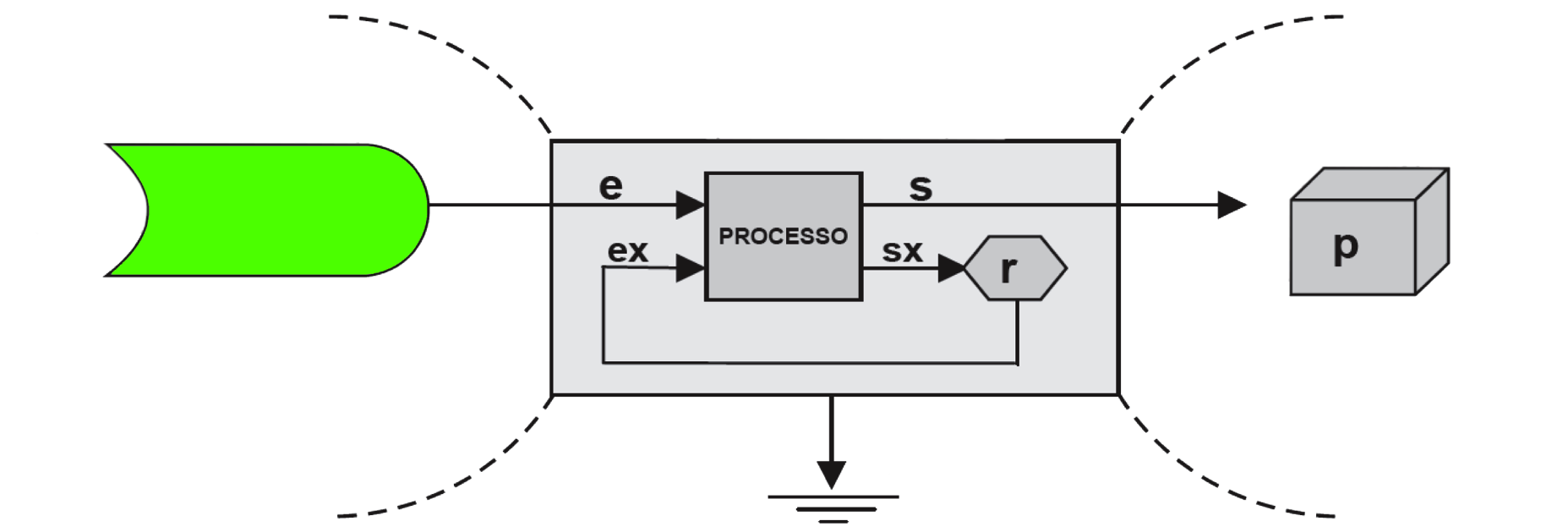 SISTEMA EMPRESA
(conforme delimitada)
Matérias-primas
ou recursos
AMBIENTE 
DE ENTRADA
AMBIENTE
DE SAÍDA
FORÇA DE ENERGIA
S17
5 Menos que São Mais – Redução de Desperdício©®
São convertidos em produtos ou serviços (p)
Sempre vão existir perdas e/ou geração de resíduos (r)!
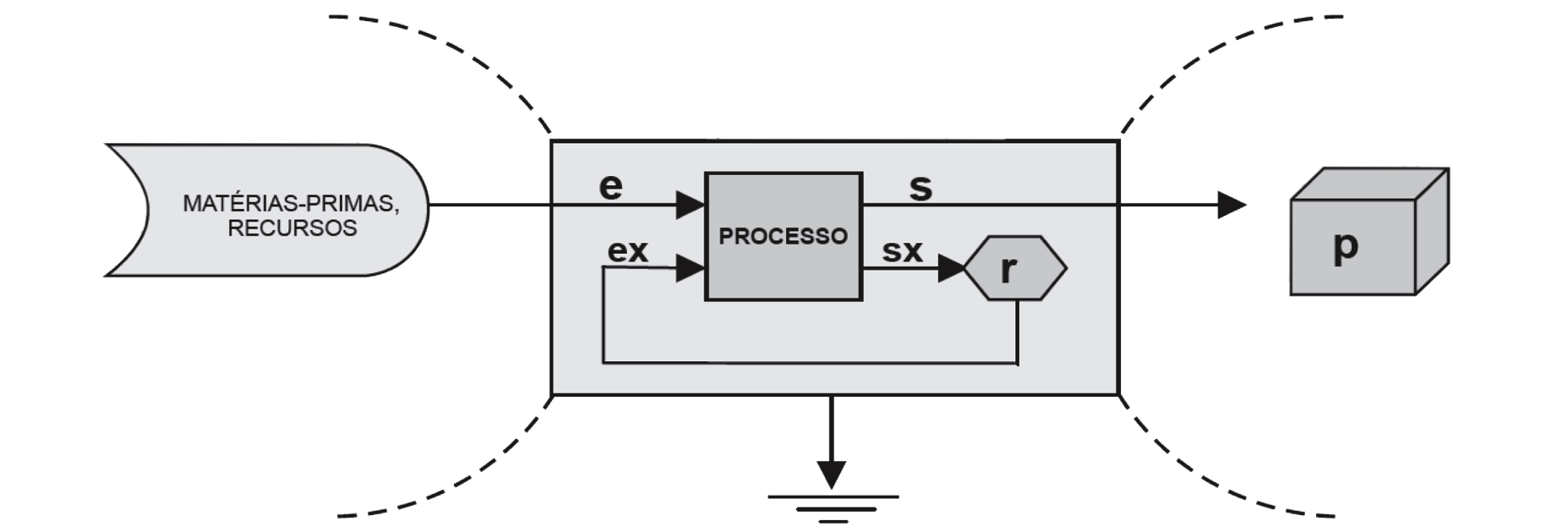 SISTEMA EMPRESA
(conforme delimitada)
Produtos Serviços
Resíduos
AMBIENTE 
DE ENTRADA
AMBIENTE
DE SAÍDA
FORÇA DE ENERGIA
S18
5 Menos que São Mais – Redução de Desperdício©®
Reduzindo o gasto energético e a saída de resíduos do sistema (empresa).
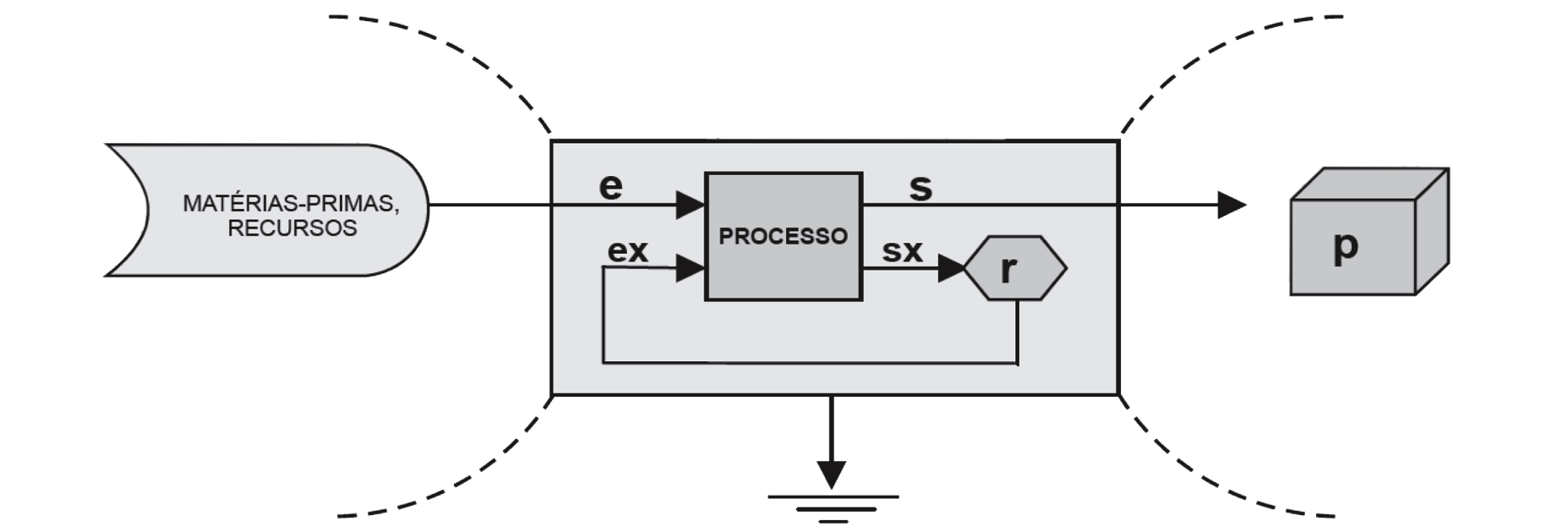 SISTEMA EMPRESA
(conforme delimitada)
AMBIENTE 
DE ENTRADA
AMBIENTE
DE SAÍDA
FORÇA DE ENERGIA
S19
5
QUAL o foco da 
Metodologia Sebrae de
Redução de Desperdício?
S20
5 Menos que São Mais
Redução de Desperdício©®
Abordagem Convencional
Resíduo é gerado!
O que devo fazer com ele?
O foco principal é a reciclagem e/ou destinação correta dos resíduos, efluentes e emissões.
Metodologia
S21
5 Menos que São Mais
Redução de Desperdício©®
Abordagem da Metodologia
Resíduo é gerado!
Como? Por quê? De onde? 
Como minimizar a geração?
O foco principal é a abordagem preventiva!
Metodologia
S22
5 Menos que São Mais
Redução de Desperdício©®
Foco da Metodologia
ABORDAGEM PREVENTIVA
Prioridade de Atuação:

1 - Redução do desperdício na fonte;
2 - Reciclagem interna e externa dos resíduos;
3 - Tratamento de resíduos (fim de tubo).
Metodologia
S23
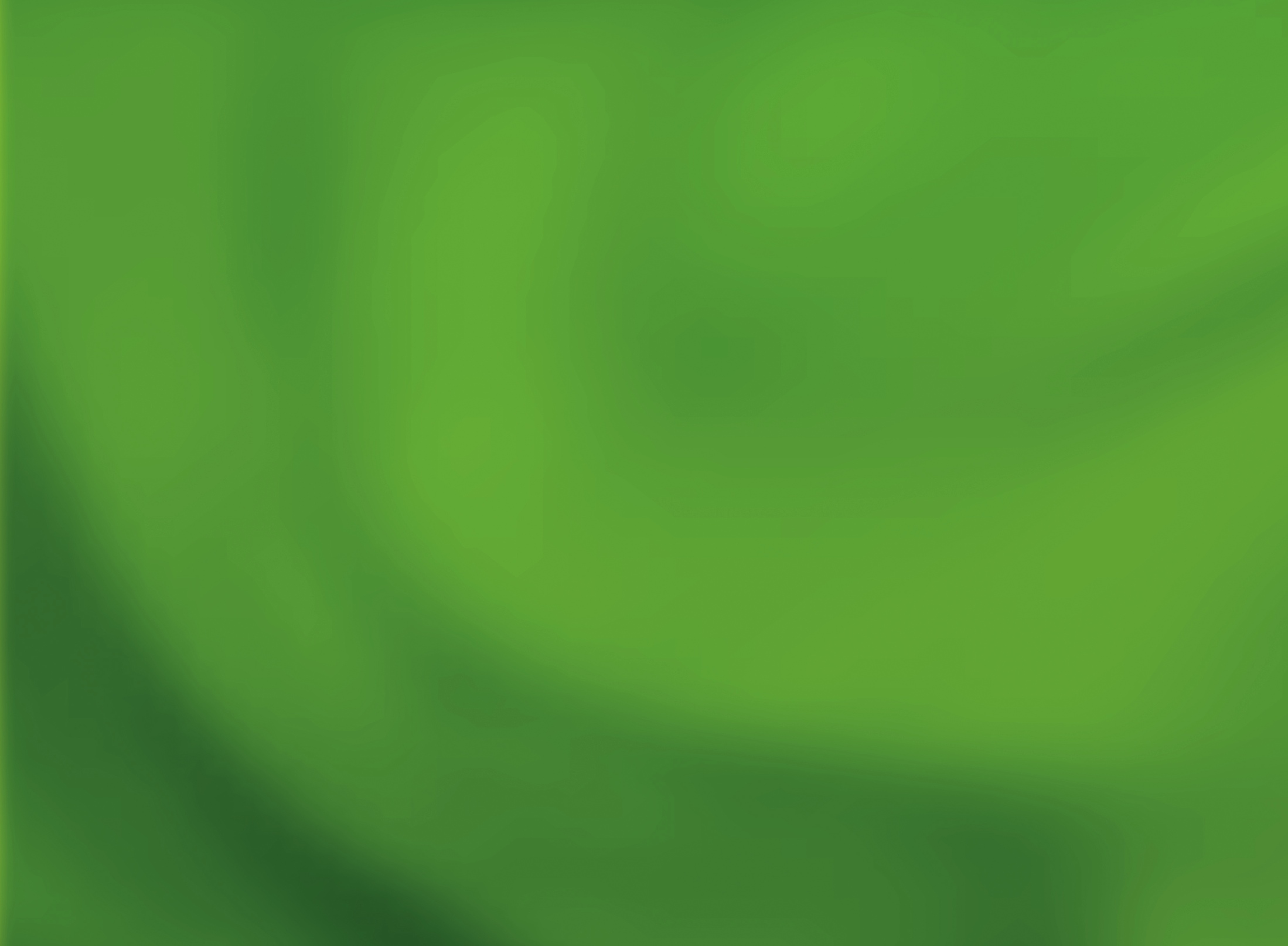 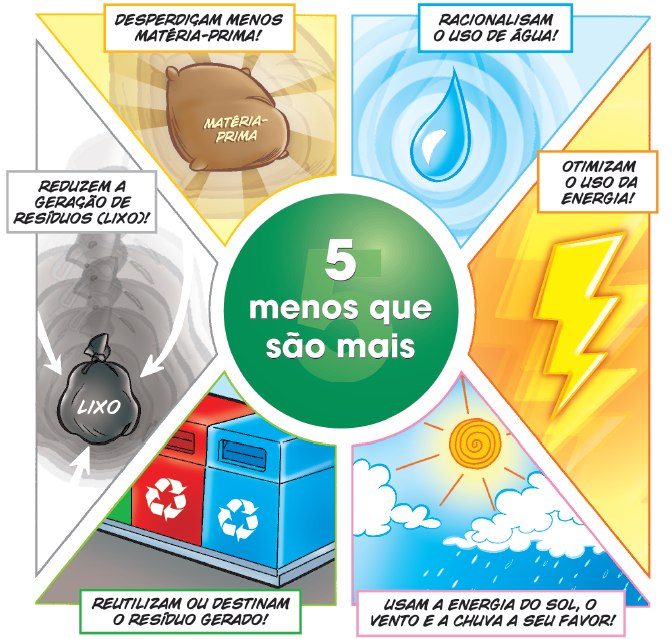 S24
5 Menos que São Mais
Redução de Desperdício©®
1
MINIMIZAÇÃO DO DESPERDÍCIO 
DE ÁGUA NA PRODUÇÃO.
Foco das ações
S25
5 Menos que São Mais
Redução de Desperdício©®
2
MINIMIZAÇÃO DO DESPERDÍCIO DE ENERGIA POR UNIDADE DE PRODUÇÃO.
Foco das ações
S26
5 Menos que São Mais
Redução de Desperdício©®
3
MINIMIZAÇÃO DAS PERDAS DE 
MATÉRIA-PRIMA POR UNIDADE DE PRODUÇÃO.
Foco das ações
S27
5 Menos que São Mais
Redução de Desperdício©®
4
MINIMIZAÇÃO DA GERAÇÃO DE RESÍDUOS.
Foco das ações
S28
5 Menos que São Mais
Redução de Desperdício©®
5
MINIMIZAÇÃO DA POLUIÇÃO.
Foco das ações
S29
ATIVIDADE 02:

IDENTIFICANDO AS FONTES DE DESPERDÍCIO NA MINHA EMPRESA
S30
ATIVIDADE 03:

EXEMPLIFICANDO AS AÇÕES DE REDUÇÃO DE DESPERDÍCIO
S31
6
QUAIS os RESULTADOS da aplicação desta Metodologia?
S32
5 Menos que São Mais – Redução de Desperdício©®
Redução do desperdício de Alimentos
Principal Ação: 
Implementação de incentivos aos funcionários que conseguiram gerenciar o buffet com menos desperdício.

Redução do Desperdício: 65% do de alimentos, ou seja, 4.326kg de alimentos por dia.
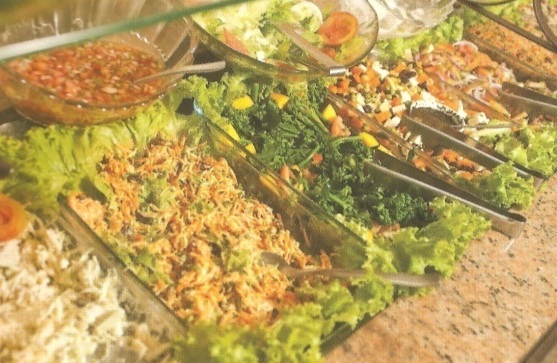 Resultados – RESTAURANTES
S33
5 Menos que São Mais – Redução de Desperdício©®
Redução de perdas com recheios das pizzas
Principal Ação: 
Padronização dos principais ingredientes utilizados nos recheios das pizzas

Ganho econômico: 
R$ 6.500,00/mês
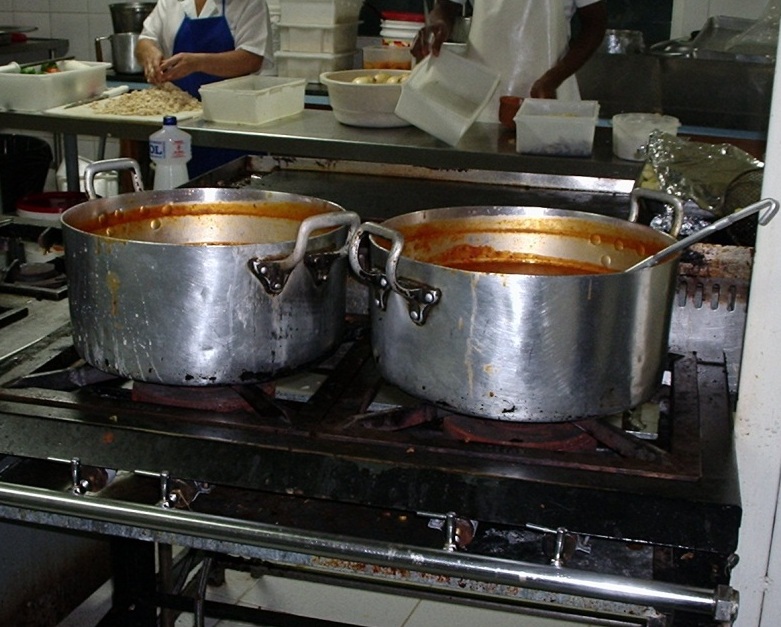 Resultados – PIZZARIAS
S34
5 Menos que São Mais – Redução de Desperdício©®
Redução do desperdício de matérias-primas
Principal Ação: 
Início da implantação de sistema para padronização dos ingredientes dos pães recheados. 

Redução do Desperdício: 13,19% 

Ganho econômico: R$ 546,16/mês
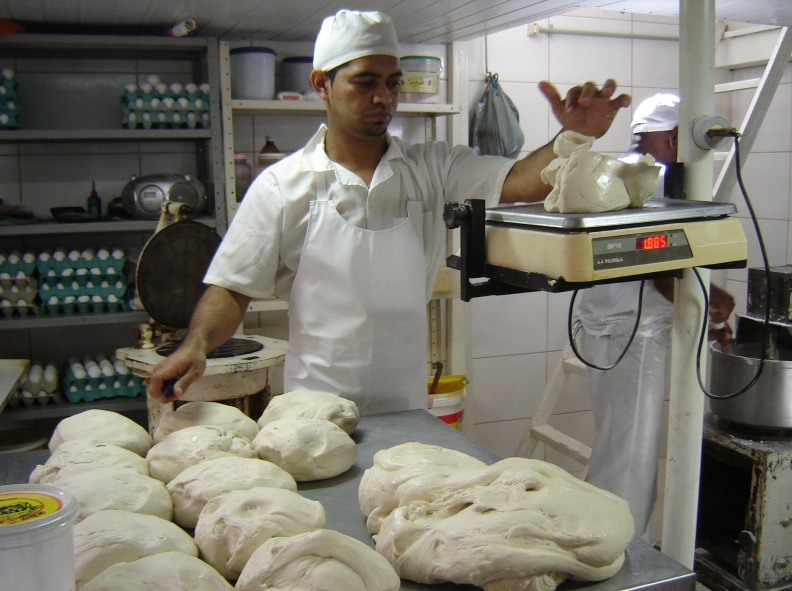 Resultados – PADARIAS
S35
5 Menos que São Mais – Redução de Desperdício©®
Redução do desperdício Hortifrútis
Principais Ações: 
- Melhor planejamento das compras;
- Realização de controle por meio de medições e indicadores de desperdício dos hortifrútis. 

Redução do Desperdício: 10%
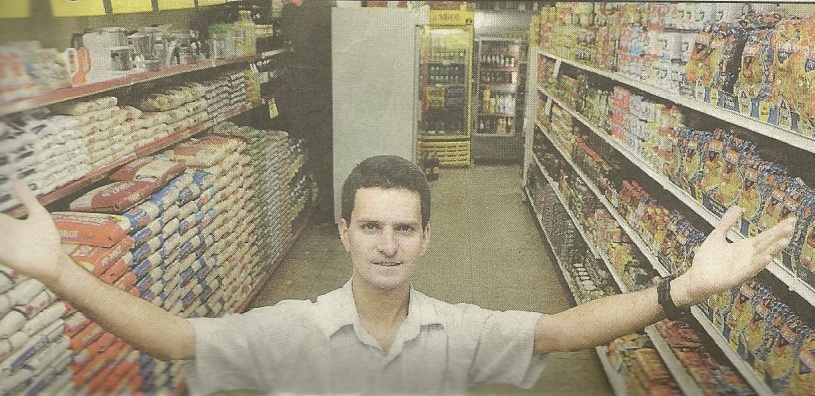 Dono de Mercadinho da Ceilândia-DF adotou práticas diárias que ajudaram a reduzir 10% dos custos. Fonte: Jornal Correio Braziliense (20/09/2011)
Resultados – MERCADINHO
S36
5 Menos que São Mais – Redução de Desperdício©®
Redução do desperdício de alimentos
Principais Ações: 
- Pequena redução das quantidades dos alimentos mais desperdiçados servidos no buffet;
- Substituição dos recipientes, por recipientes menores.

Redução do Desperdício: 10%
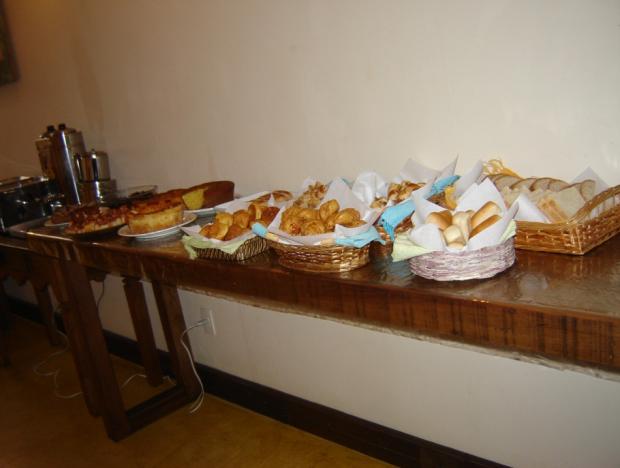 Resultados – POUSADAS
S37
5 Menos que São Mais – Redução de Desperdício©®
Redução do desperdício de produtos de limpeza
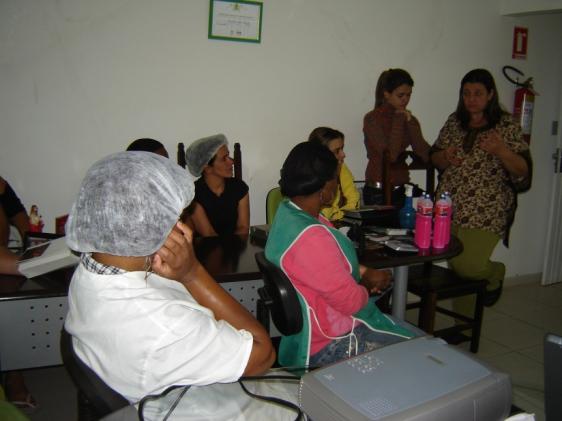 Principais Ações: 
- Compra e a utilização de dosadores/medidores.
- Estabelecimento de metas aos funcionários com gratificações.
- Elaboradas instruções normativas de padronização.
Resultados – BUFFET DE FESTAS
S38
5 Menos que São Mais – Redução de Desperdício©®
Redução do desperdício de produtos de limpeza
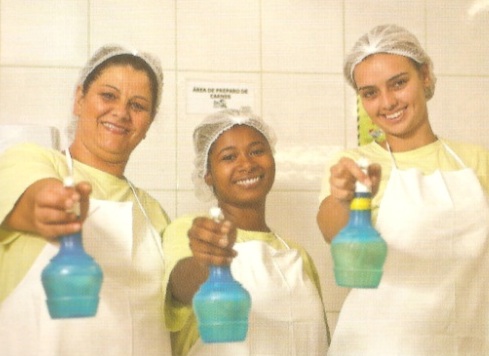 Redução do Desperdício: 38,32% de produtos de limpeza

Ganho econômico: 
R$ 334,00/mês
Revista Passo-a-Passo. Sebrae MG.
Resultados – BUFFET DE FESTAS
S39
5 Menos que São Mais – Redução de Desperdício©®
Redução do desperdício de água
Principal Ação: 
A adoção do sistema de reuso de água em máquinas de lapidação.

Redução do Desperdício: 70,5%, ou seja, 168.000 litros de água mensalmente.
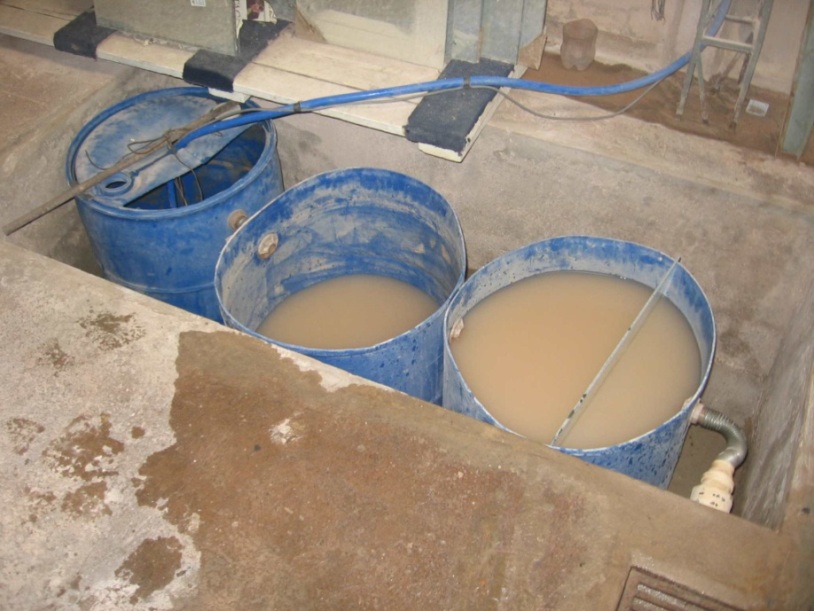 Resultados – VIDRAÇARIA
S40
5 Menos que São Mais – Redução de Desperdício©®
Redução das perdas de xampu e condicionador
Principal Ação: 
Padronização do uso de xampu e condicionador para lavagem de cabelos de diferentes tamanhos. 

Redução do Desperdício: 15,75l

Ganho econômico : R$832,00/mês
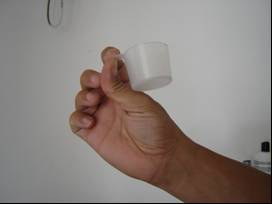 Resultados – SALÃO DE BELEZA
S41
5 Menos que São Mais – Redução de Desperdício©®
Redução do desperdício de papel
Principal Ação: 
-Redução de informativos copiados com uso de e-mails.

Redução do Desperdício: 118Kg  de papéis.

Ganho econômico : R$1.025,93/mês
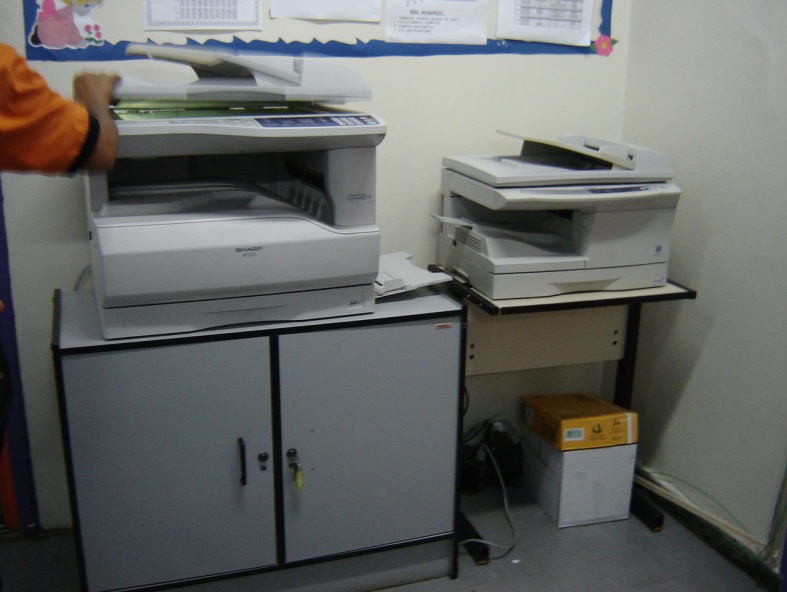 Resultados – ESCOLAS
S42
5 Menos que São Mais – Redução de Desperdício©®
Redução do desperdício THINER
Principais Ações: 
- Maior controle na manipulação do THINER;
-Redução no volume de
THINER utilizado na limpeza pessoal.
-Reutilizar do THINER na
primeira limpeza dos
equipamentos.
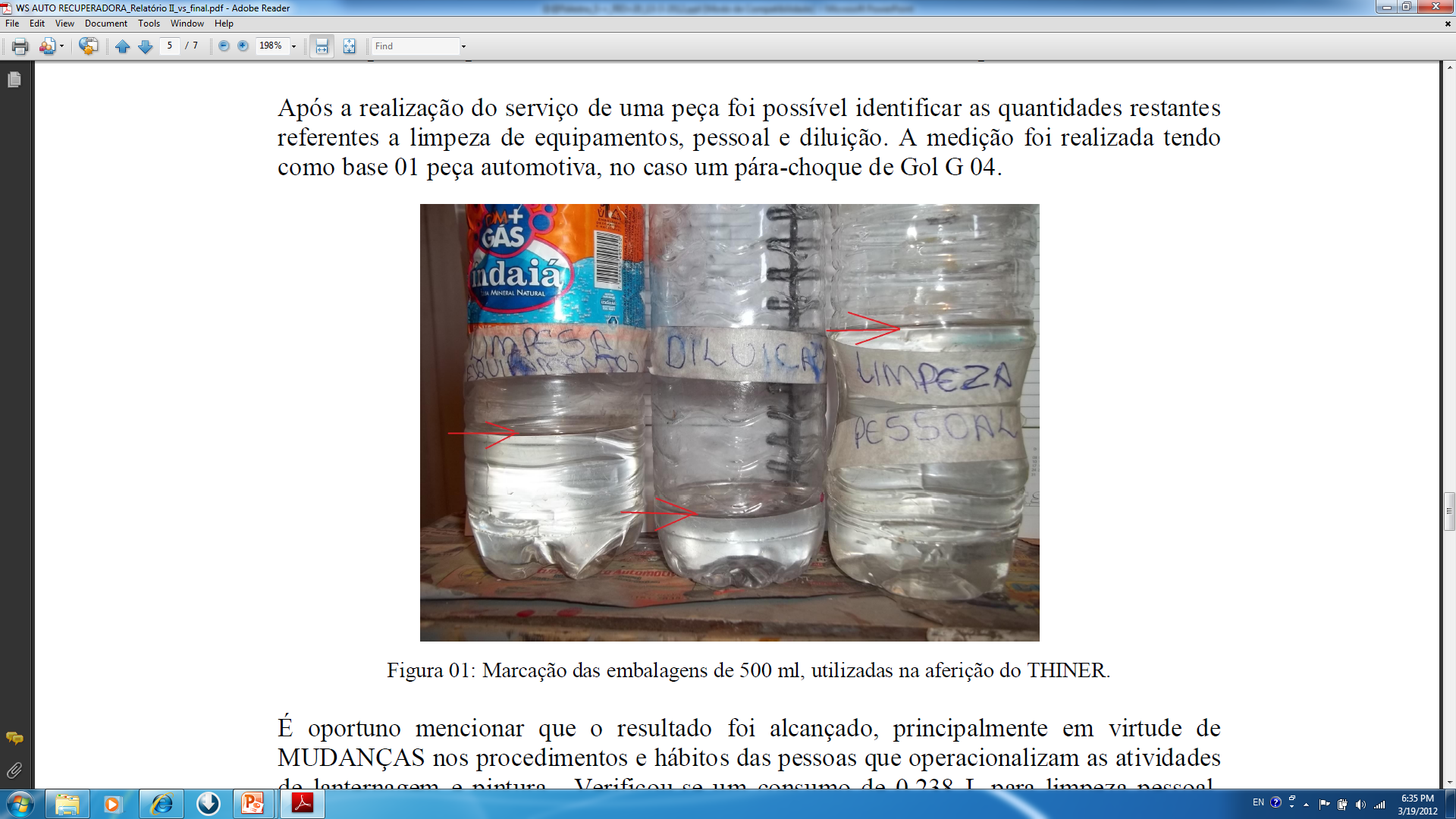 Resultados – OFICINA MECÂNICA
S43
5 Menos que São Mais – Redução de Desperdício©®
Redução do desperdício THINER
Redução do Desperdício: 32,5%, ou seja, 58,56 litros de THINER deixariam de ser comprados.

Ganho econômico: 
R$ 351,36/mês
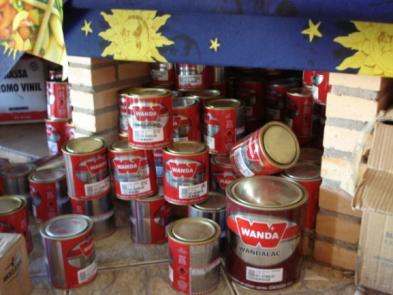 Resultados – OFICINA MECÂNICA
S44
5 Menos que São Mais – Redução de Desperdício©®
Redução do desperdício dos perfis de alumínio
Principais Ações: 
- Incentivos para a priorização do reaproveitamento dos retalhos de alumínio;
- Reutilização dos retalhos, com a
criação de um subproduto de retalhos de perfis.

Ganho econômico : R$3.953,75/mês
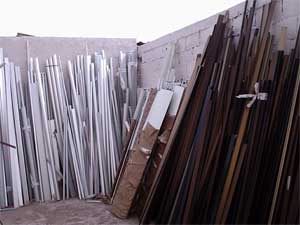 Resultados – METALURGIA
S45
Filme Didático da Metodologia SEBRAE
5 Menos que São Mais
Redução de Desperdício©®
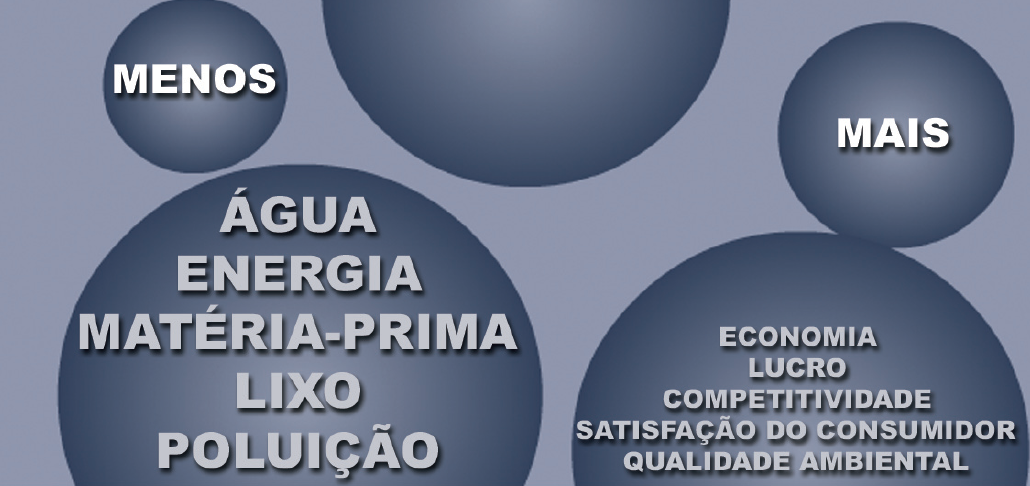 S46
ATIVIDADE 04:

PROPONDO AÇÕES DE 
REDUÇÃO DE DESPERDÍCIO 
NA MINHA EMPRESA
S47
7
O que é preciso fazer para obter sucesso com aplicação da Metodologia?
S48
ATIVIDADE 05:

QUAIS BARREIRAS DEVO ENFRENTAR PARA OBTER SUCESSO COM A METODOLOGIA?
S49
ATIVIDADE DE ENCERRAMENTO

EM SÍNTESE...
S50
5 Menos que São Mais
Redução de Desperdício©®
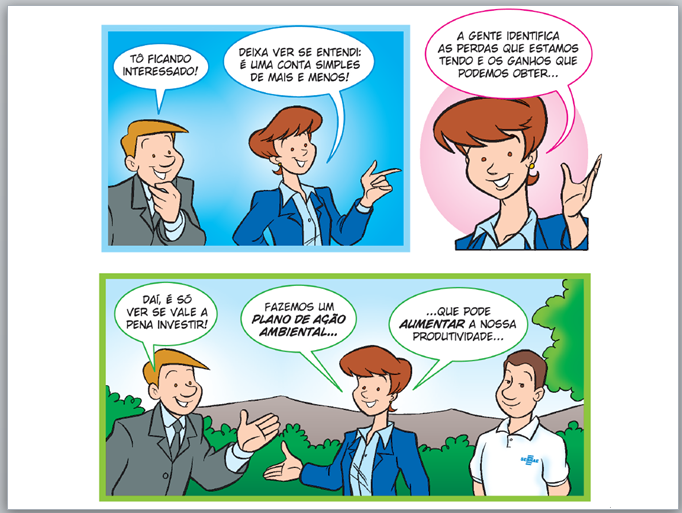 A conta é simples: 

1- Identificar e quantificar as perdas e os ganhos que se pode obter;
SÍNTESE
S51
5 Menos que São Mais
Redução de Desperdício©®
A conta é simples: 

2- Elaborar um plano de ação ambiental com as sugestões de redução de desperdício e impactos ambientais negativos;

3- Implementar as ações: aumentando a produtividade e o lucro e reduzindo os impactos ambientais negativos.
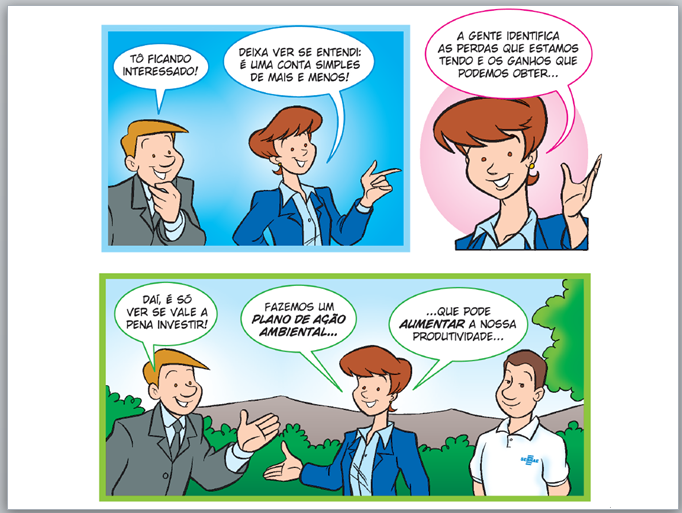 SÍNTESE
S52
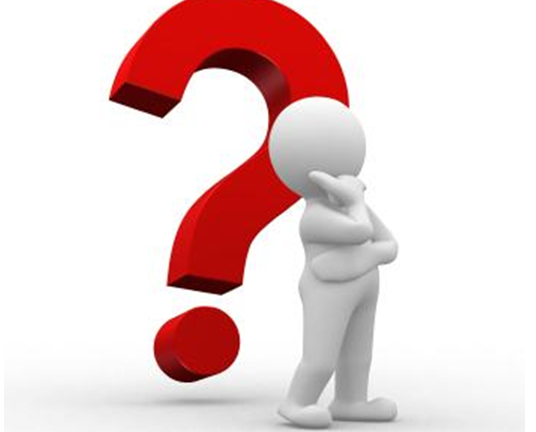 5 Menos que São Mais
Redução de Desperdício©®
Agora está mais claro como podemos relacionar economia x meio ambiente, gerando mais competitividade, lucro e redução de impactos ambienteis negativos para a empresa? 

Conseguiram compreender melhor a Metodologia e o processo produtivo da empresa, como foco nos desperdícios, bem como os impactos positivos e negativos gerados?
ENCERRAMENTO
S53
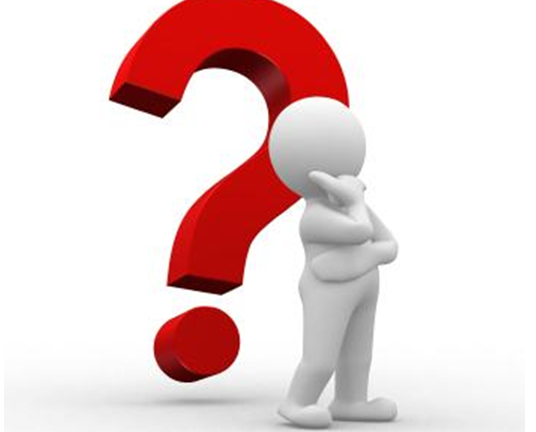 5 Menos que São Mais
Redução de Desperdício©®
Conseguiram refletir/criar novas alternativas para redução de custos e impactos ambientais na Empresa? 

 Acreditam que vão incorporar o gerenciamento ambiental responsável, implementado as ações para minimização do desperdício nas Empresas?
ENCERRAMENTO
S54
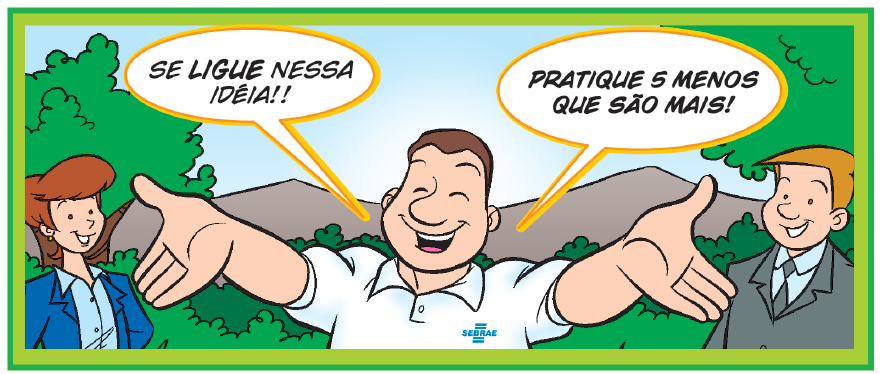 S55
5 Menos que São Mais
Redução de Desperdício©®
Obrigada!
S56